“Maadai-Kara”
Made by Elmira A.A.
Plan:
Checking home assignments.
Warm-up.
Vocabulary.
Reading.
Exercises.
Home assignment.
Warm-up
What is Kai?
Vocabulary
To defeat - 

A slave - 

To descend - 

To dwell - 

To release - 

To be guilty of - 

Committing terrible acts -
A branch - 
The Heaven - 
To remain - 
A trunk - 
To belong to - 
A glorious reign - 
An enemy -
Reading
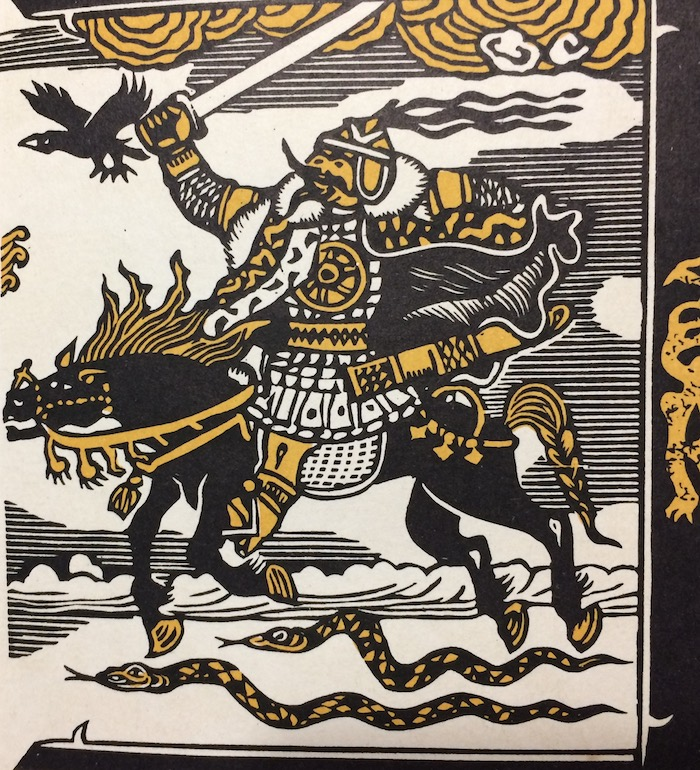 Exercises
Do ex. 5 and 6 p. 59.
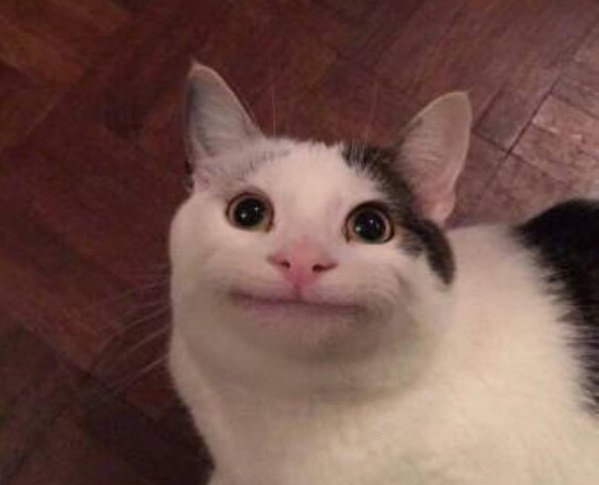 Exercises
Fill in these words into the sentences: sweet-smelling, chamber, lit, whispered, defeated, poisonous, enemy.
Jack … a candle to see in the dark.
Vlad Dracula … the Ottoman army of Mehmed.
He gave her such … flowers.
Joker is an … to Batman.
Don’t eat it! This food is … .
The Queen sleeps in the Royal … .
I couldn’t hear her because she … words.
Home assignment
Workbook: page 38.
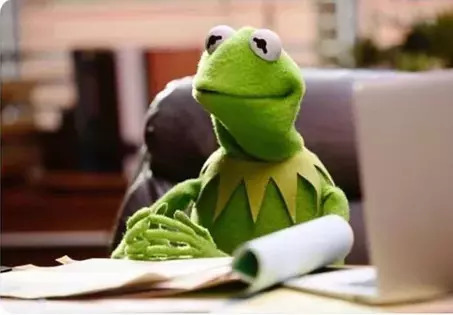